進入PHET
點選左下方「開始」，打開選單
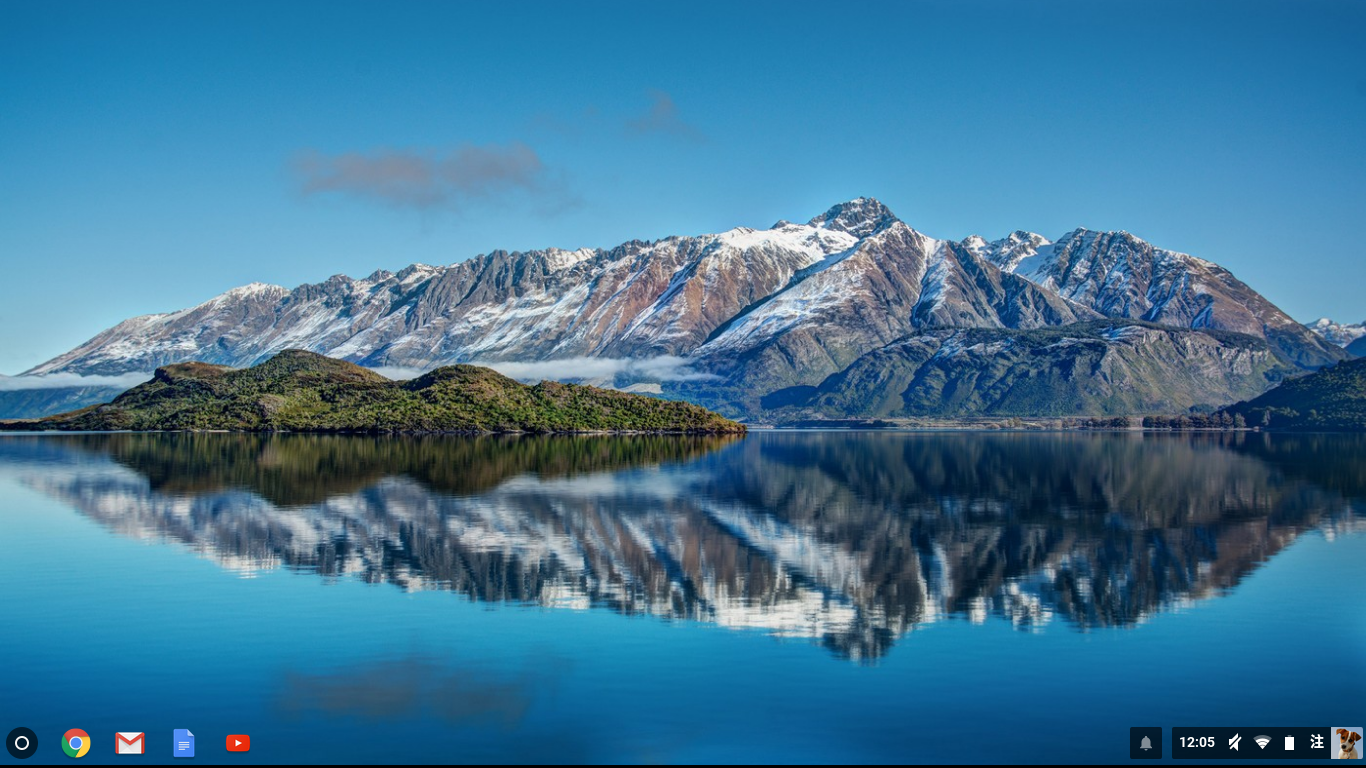 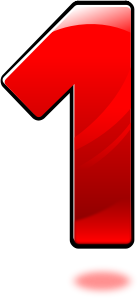 2
點選「所有應用程式」
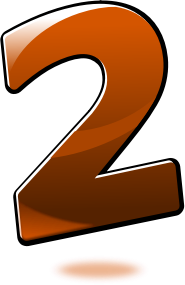 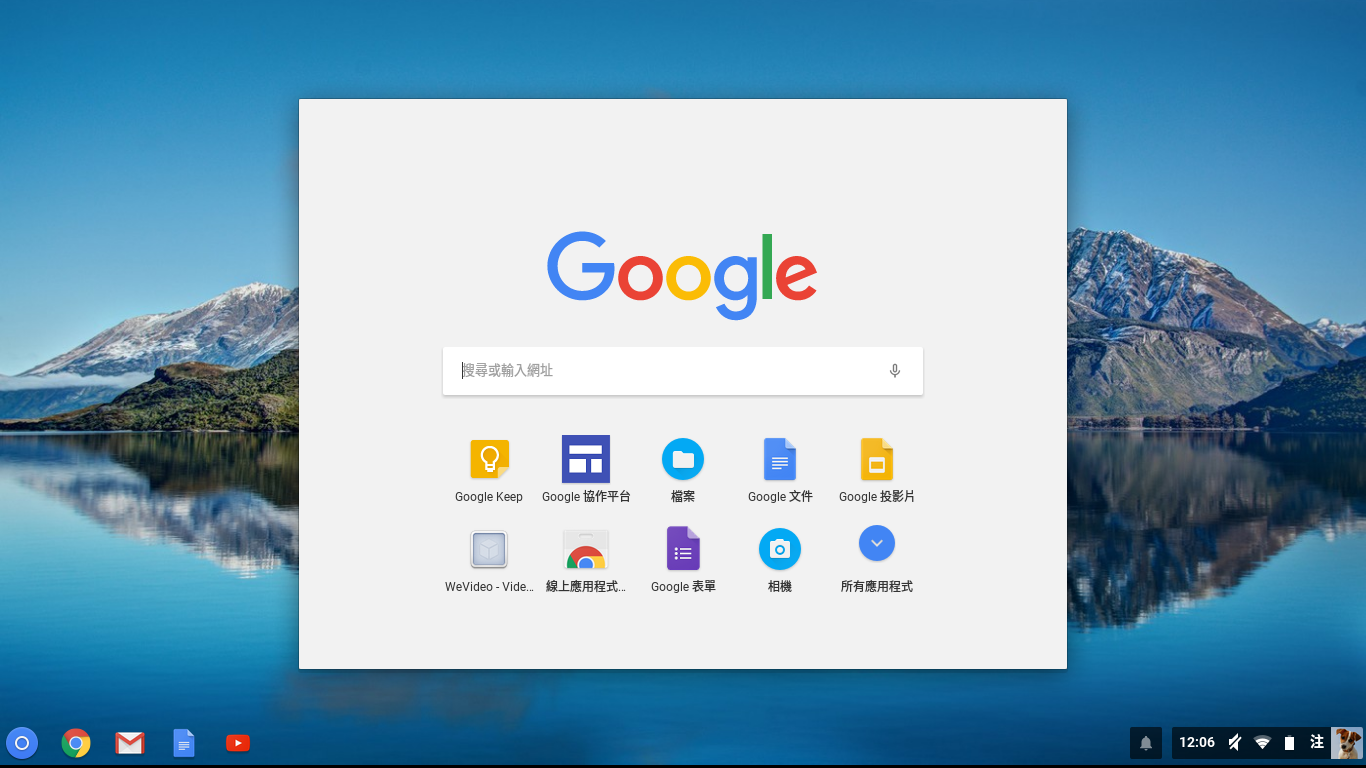 3
點選「Chrome」
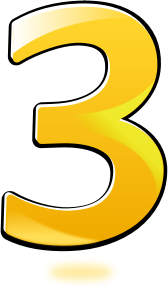 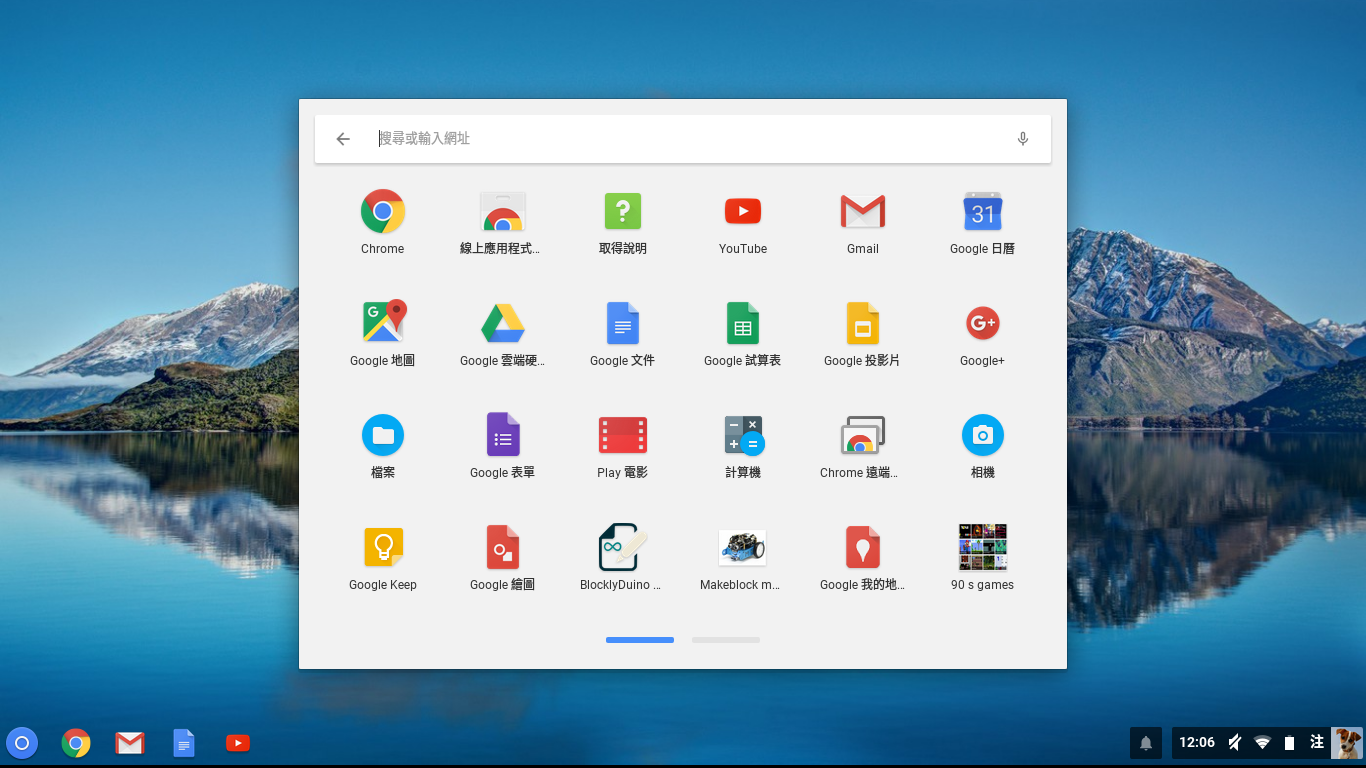 4
搜尋「phet」
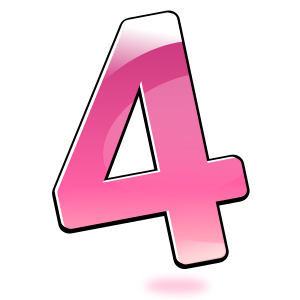 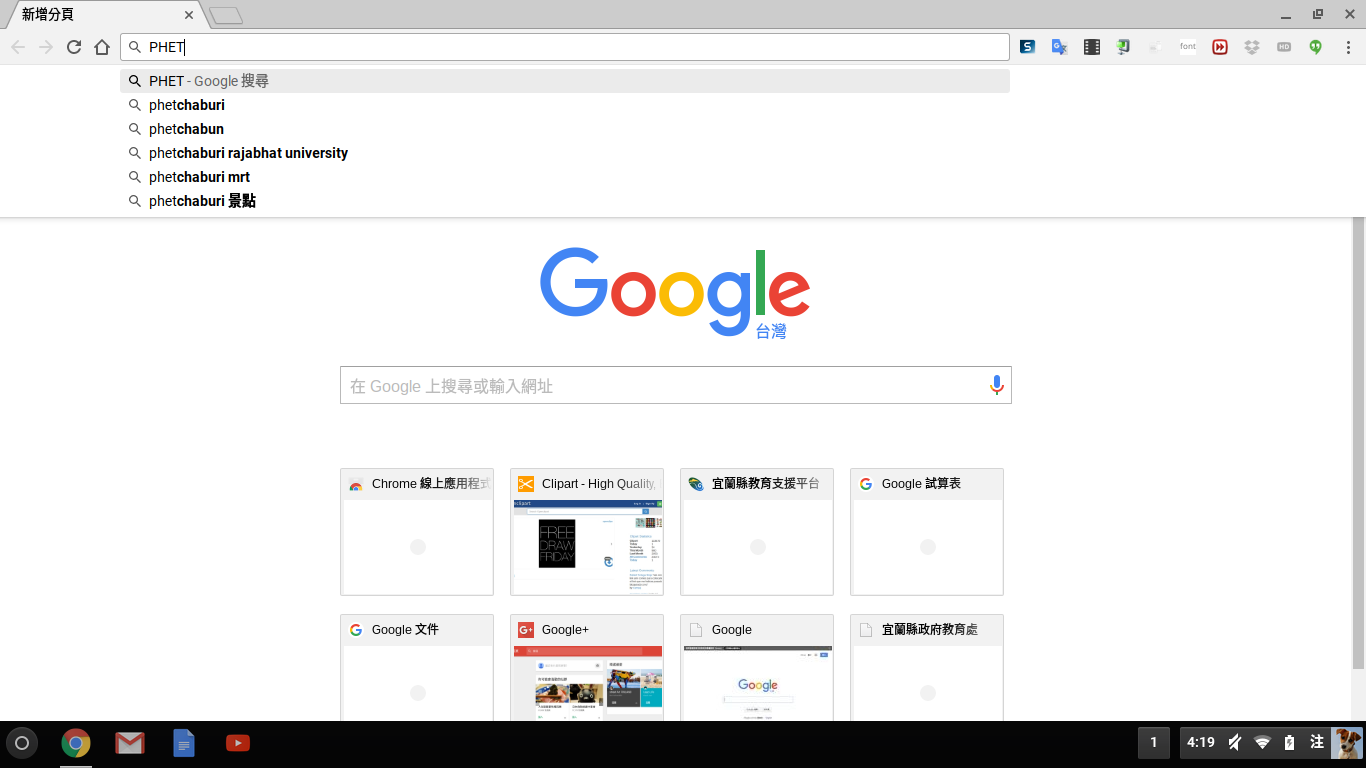 5
點選「 phet 」
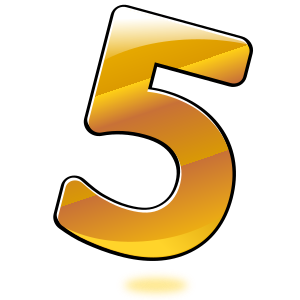 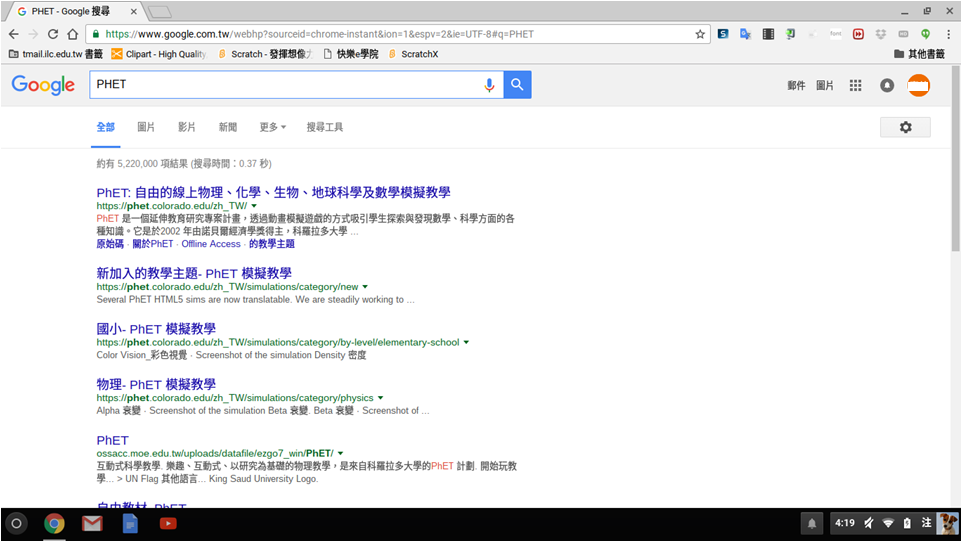 6
點選「 開始玩教學」
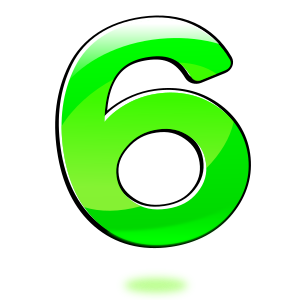 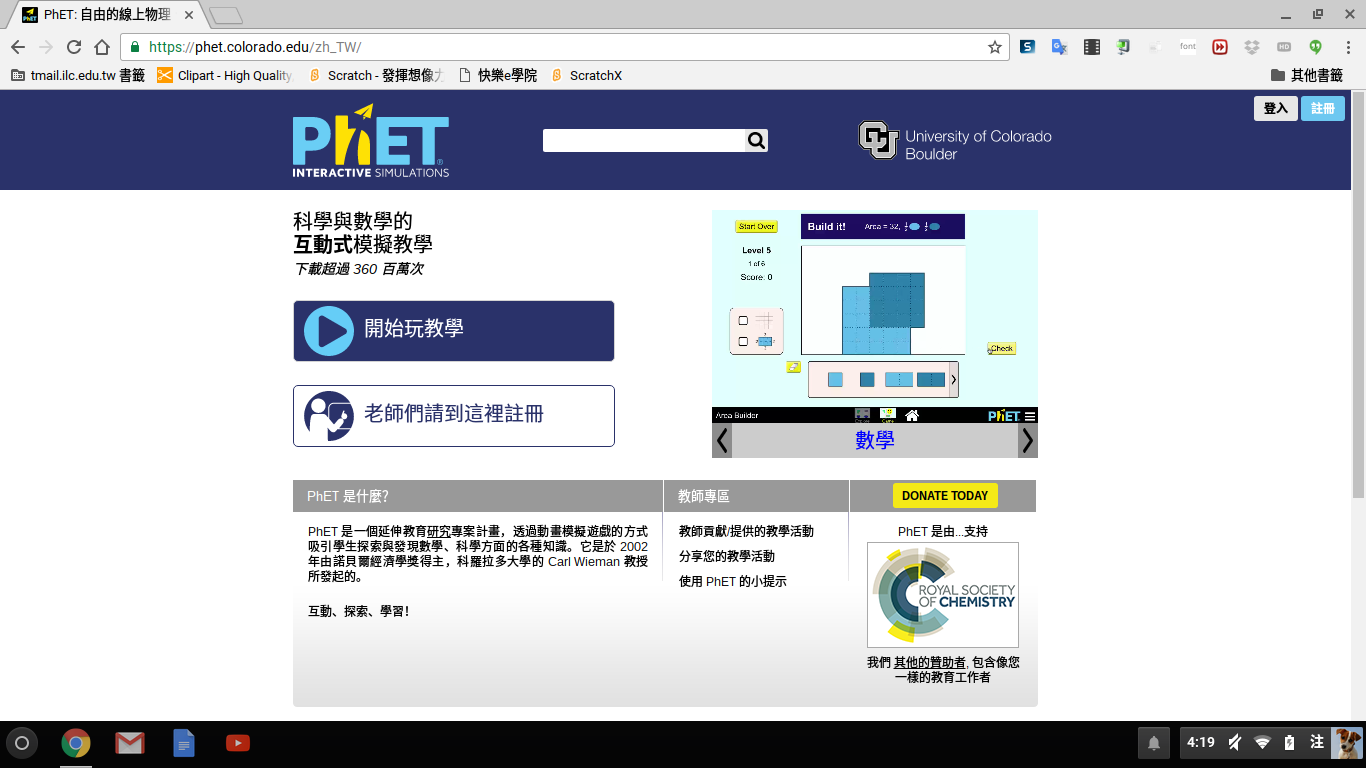 7
顯示所有的教學主題
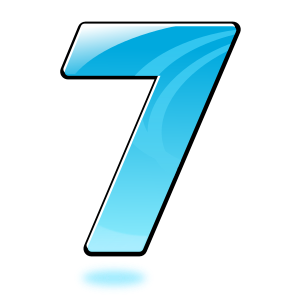 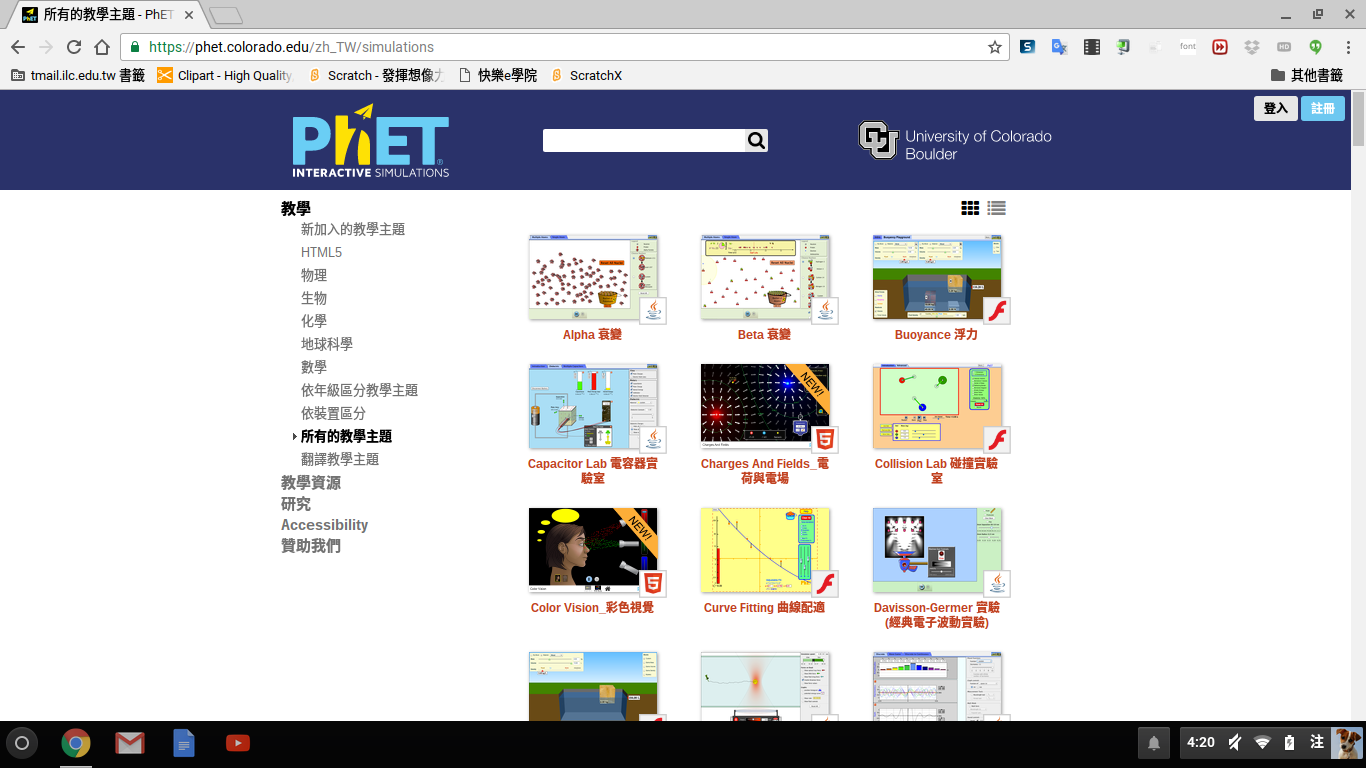 8
注意
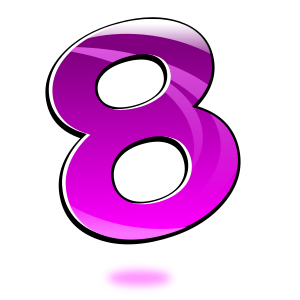 選擇教學遊戲時，請選擇HTML5類型的教學遊戲。
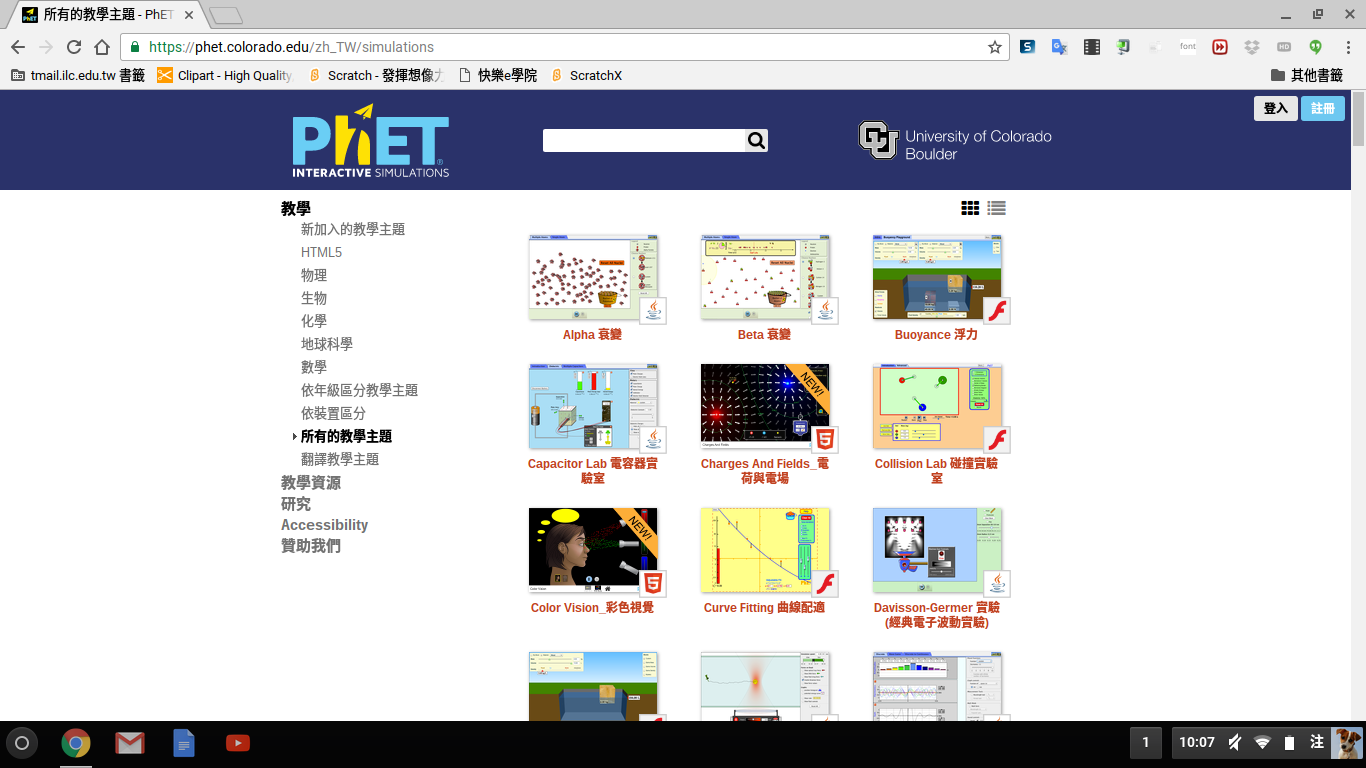 9